Y2: Unit 3: Holidays - How have holidays changed over time?
Unit 2: Roman Britain
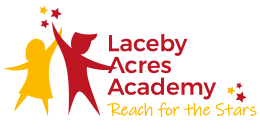 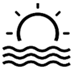 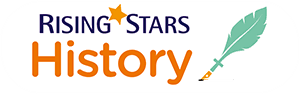 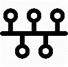 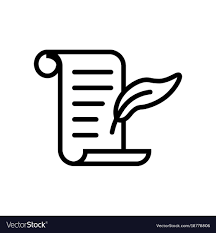 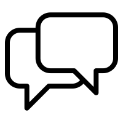 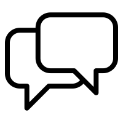 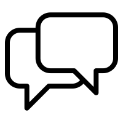 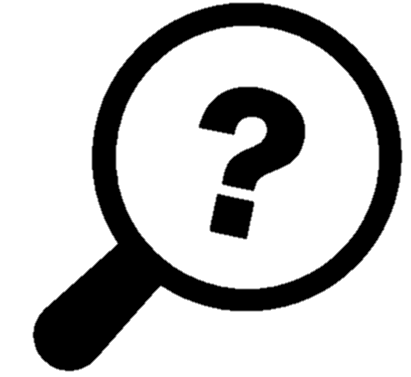 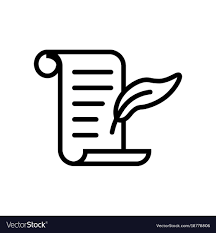 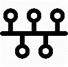 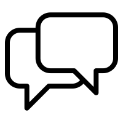 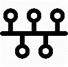 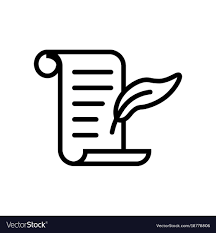 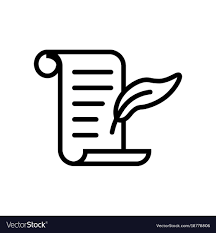 Big Question – What was it like on a 1950s seaside holiday?